Bulletin Board Bundle:

Vaccines Are Safe, and They Work!
The following information is intended to support your facility’s vaccination education efforts. 

Print and display the pages as is or customize them with additional information or your facility’s logo (space allotted in the top right corner of each slide).

The content can be used on bulletin boards, staff common areas, visitor reception areas, at staff or family council meetings and in mailings.
The information provided in this resource is based on vaccine information and guidance as of the package release date.
This material was prepared by Health Quality Innovators (HQI), a Quality Innovation Network-Quality Improvement Organization (QIN-QIO) under contract with the Centers for Medicare & Medicaid Services (CMS), an agency of the U.S. Department of Health and Human Services (HHS). Views expressed in this material do not necessarily reflect the official views or policy of CMS or HHS, and any reference to a specific product or entity herein does not constitute endorsement of that product or entity by CMS or HHS. 12SOW/HQI/QIN-QIO-0720-01/29/24
Vaccines Are Safe, and They Work!
Brief Vaccine Videos
Vaccines are studied before they are allowed to be used
A system is in place to continually monitor the safety of vaccines
Serious side effects from vaccines are rare
Vaccines imitate an infection, which activates the body's defense system
If you do get the infection, you are much less likely to die or get as sick
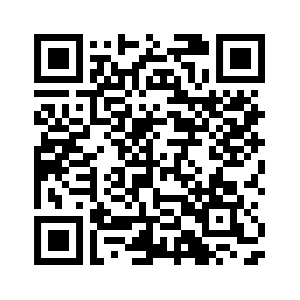 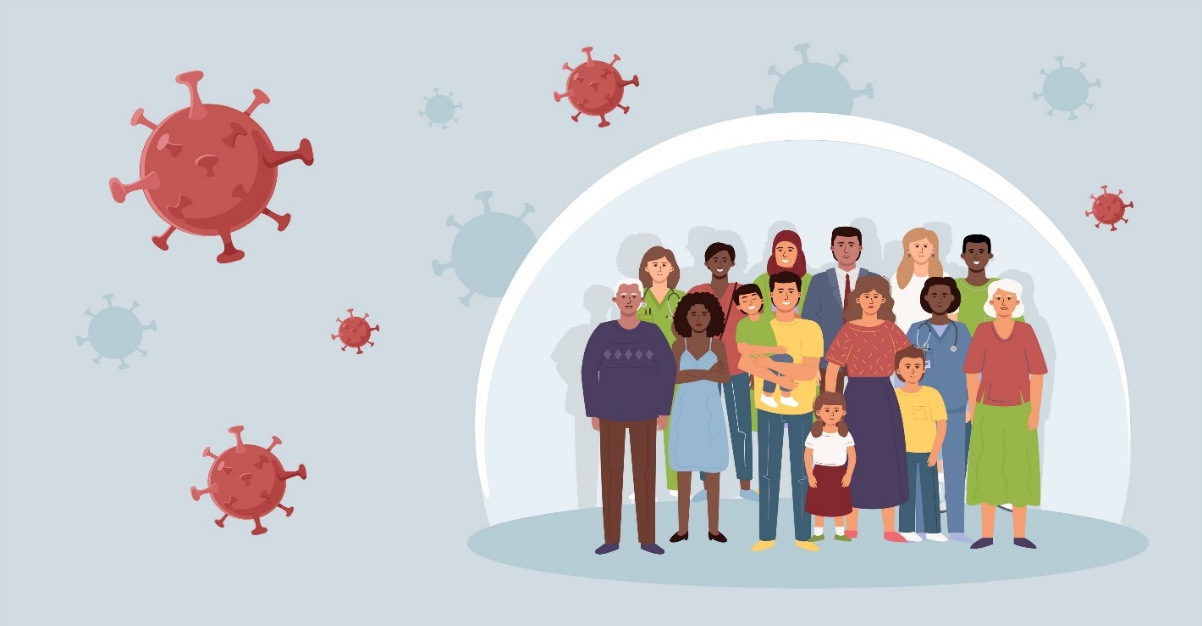 Ask the Experts Video Series
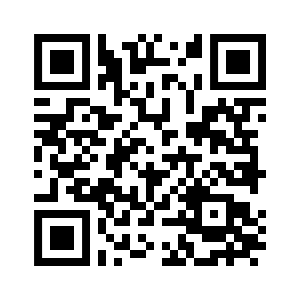 Vaccine Hesitancy Video
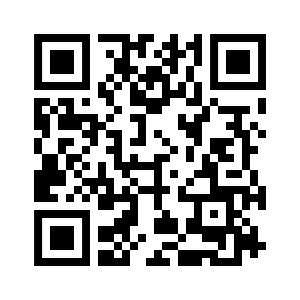 Addressing Vaccine Misinformation
Vaccines prevent 4-5 million deaths globally every year
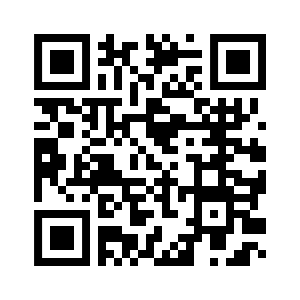 Why Wait? Vaccines Can Keep Us Healthy!
Vaccine Safety CDC Webpage
Vaccine Hesitancy/ Misinformation Resources
What is Long COVID? flyer
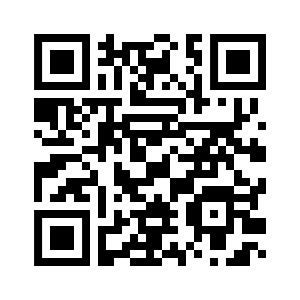 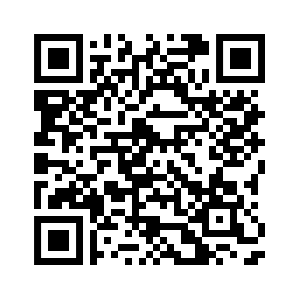 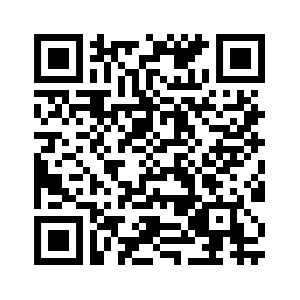 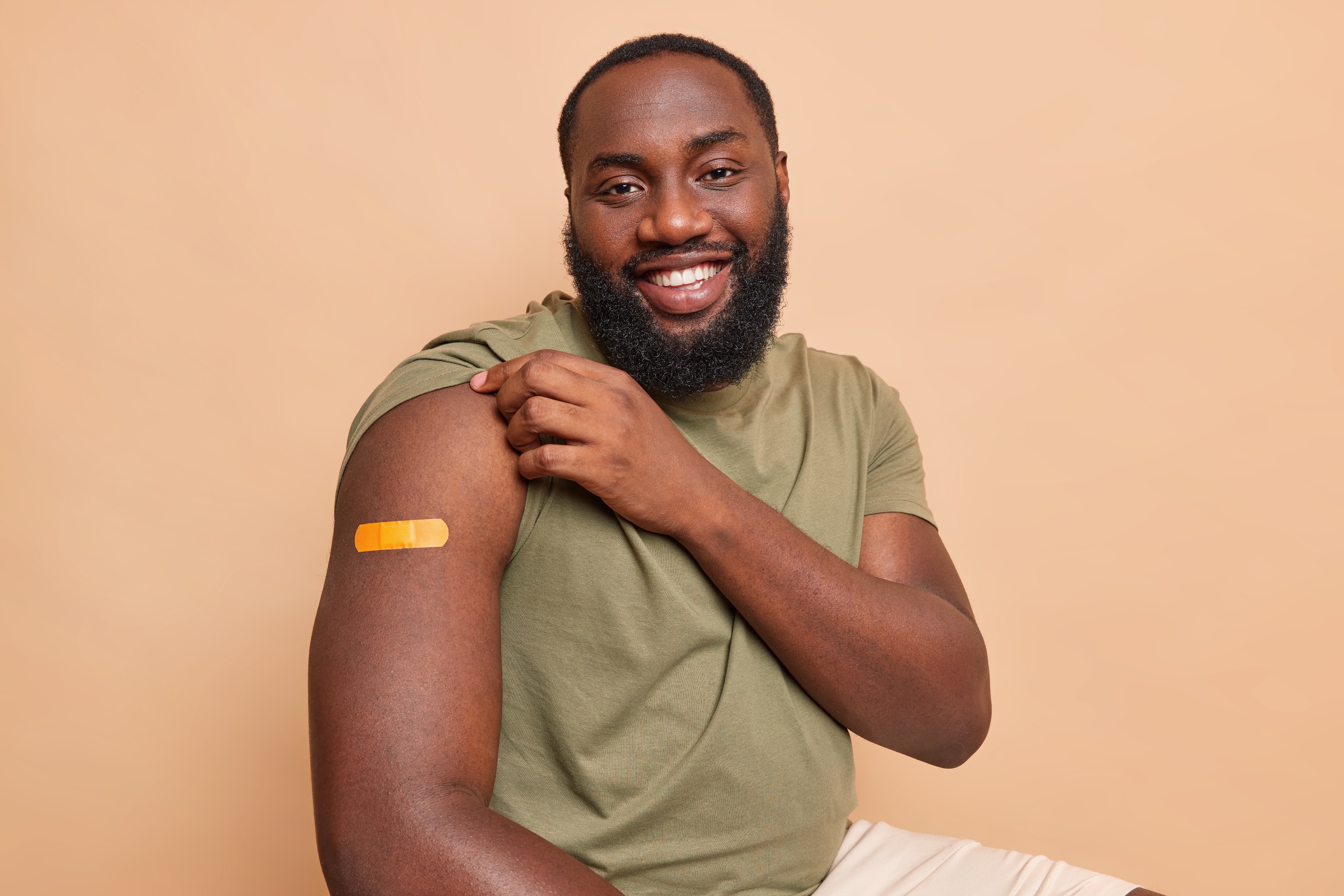 History Proves the Safety of Vaccines!
Respiratory Syncytial Virus (RSV)
MMR (Measles, 
Mumps, Rubella)
Haemophilus 
influenzae
Meningococcal
Pneumococcal
Shingles
Diphtheria
Rotavirus
Smallpox
Smallpox
Mumps
Polio
2000
2001
1969
1971
2006
1955
1948
1996
1914
2014
2020
1926
1938
1985
1796
1963
1940s
1967
1998
1981
2023
HPV
Rubella
Tetanus
Measles
Pertussis
COVID-19
Hepatitis A
Hepatitis B
Chickenpox
DPT (Diphtheria, 
Pertussis, Tetanus
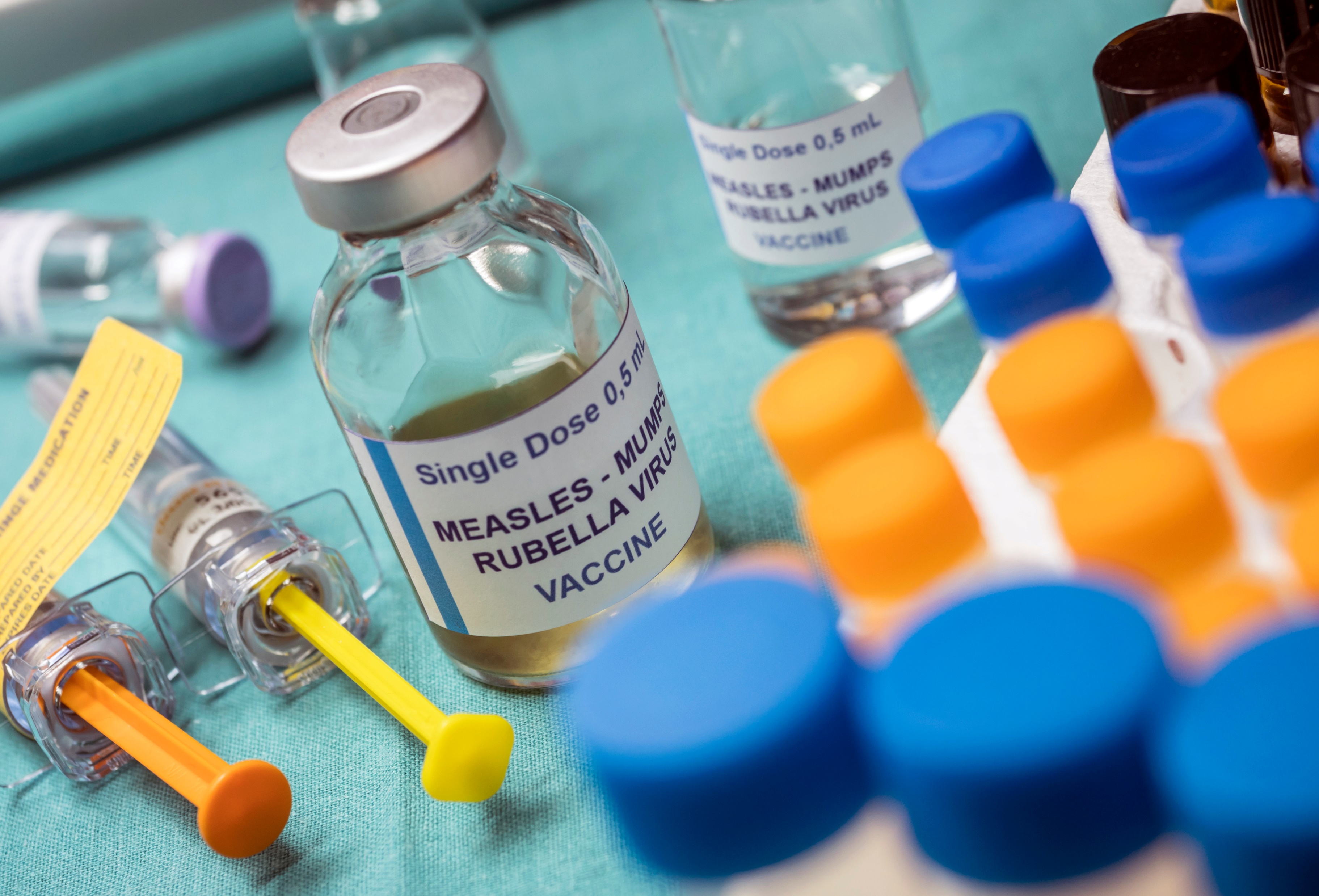 Timeline of Vaccines
Vaccines Prevent Disease, Hospitalization & Death
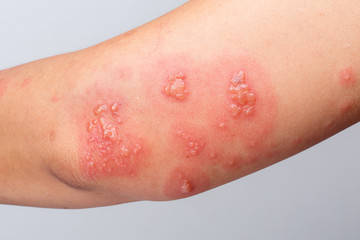 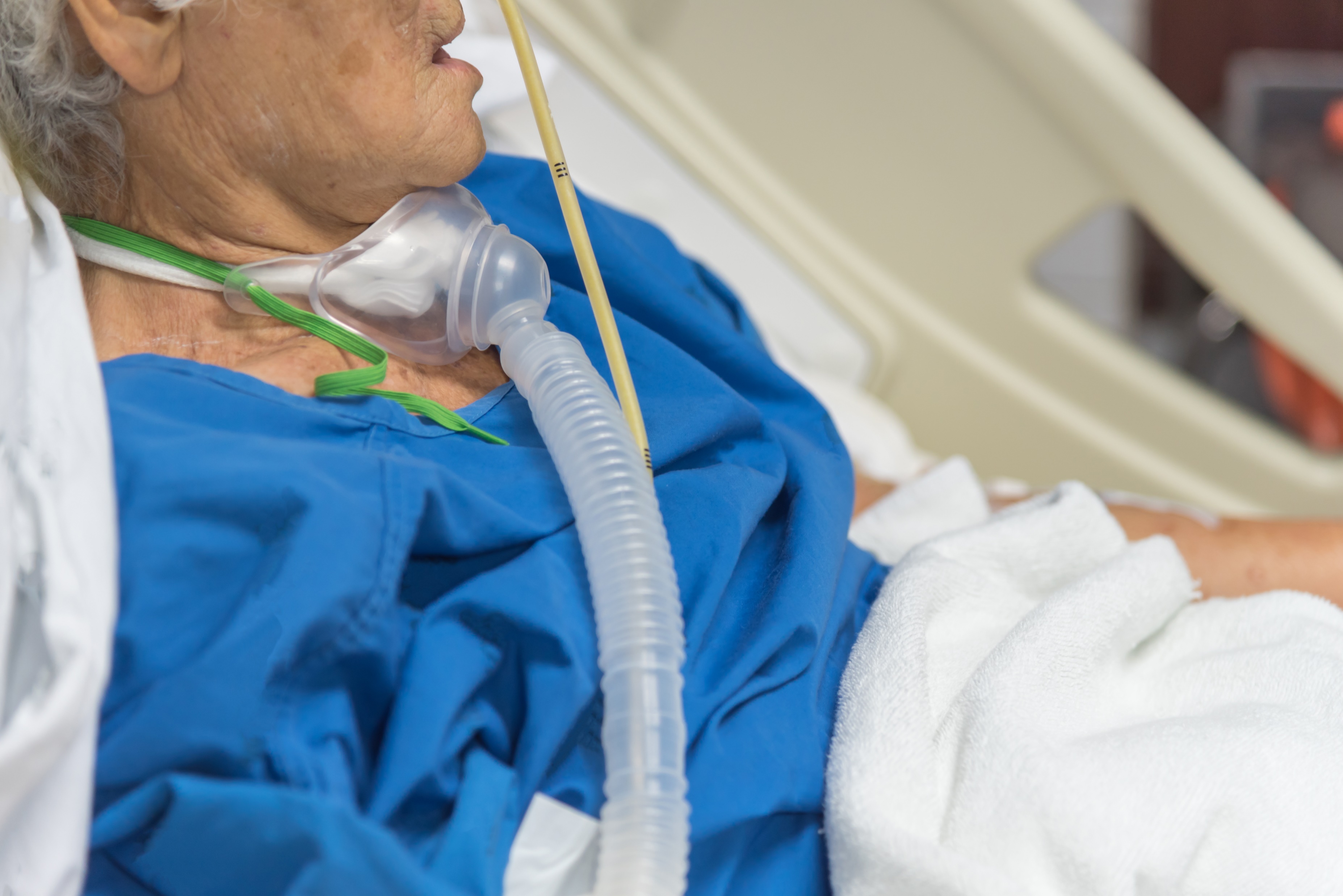 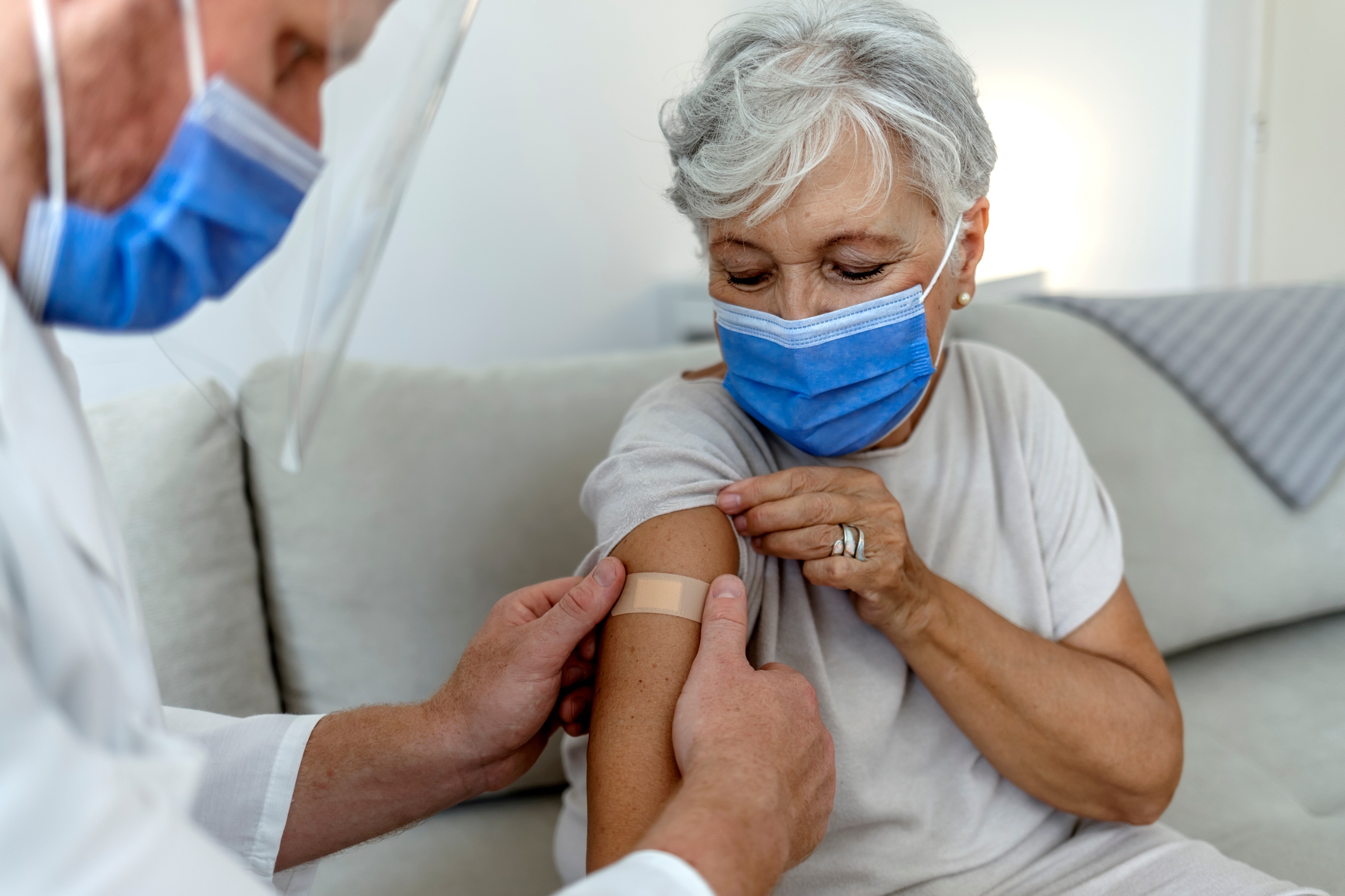 [Speaker Notes: Chickenpox: Chickenpox Vaccine Saves Lives Infographic | CDC
Diptheria: Diphtheria | HHS.gov
Hib: For Clinicians: Haemophilus influenzae | CDC
Hep A: Hepatitis A - General Fact Sheet (cdc.gov)
Flu: Key Facts About Seasonal Flu Vaccine | CDC
Measles: Measles, Mumps, and Rubella (MMR) Vaccination | CDC
Mumps: Mumps | Cases and Outbreaks | CDC
PNA: Ask the Experts: Pneumococcal Vaccines (immunize.org)
Polio: Polio in the United States | CDC
Rotavirus: Rotavirus in the U.S. | CDC
Rubella: Rubella in the United States | CDC
Tetanus: Tetanus Surveillance | CDC
Pertussis: About Diphtheria, Tetanus, and Pertussis Vaccination | CDC
14. COVID-19:  ﻿﻿﻿﻿﻿﻿﻿﻿﻿﻿﻿﻿﻿﻿﻿Effectiveness of Up-to-Date COVID-19 Vaccination in Preventing SARS-CoV-2 Infection Among Nursing Home Residents — United States, November 20, 2022–January 8, 2023 | MMWR (cdc.gov) ; Efficacy and Safety of COVID-19 Vaccination in Older Adults: A Systematic Review and Meta-Analysis - PMC (nih.gov)
15. RSV: CDC Recommends RSV Vaccine For Older Adults | CDC Online Newsroom | CDC]
Recommended Immunization Schedule
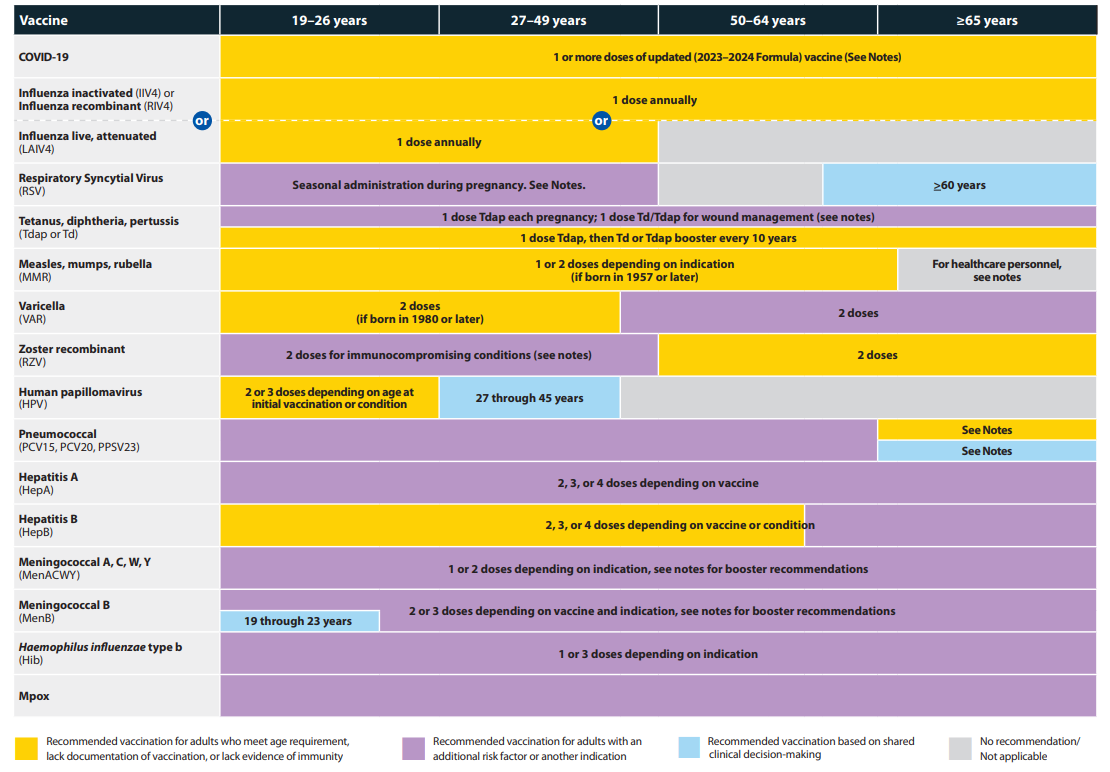 = Recommended for residents in nursing homes
Scan to view the Recommended Adult Immunization Schedule
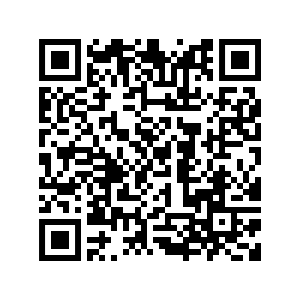 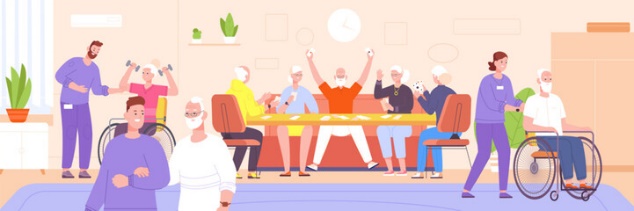 Going Home? Make a Plan for Vaccination!
Residents and Family:
Ask your nursing home/skilled facility nurse or doctor what vaccinations are due.
Ask the staff for help in planning to get vaccinated.
Take your vaccination records home with you to share with your regular health care provider!
Ask your family or your family medical office to help you make a vaccination appointment at your local drugstore.
Staff: 
If you notice someone is due for a vaccine soon, help them make a plan for after they are discharged.
When you are testing for COVID or flu, teach residents how to test and encourage them to have COVID-19 tests at home.
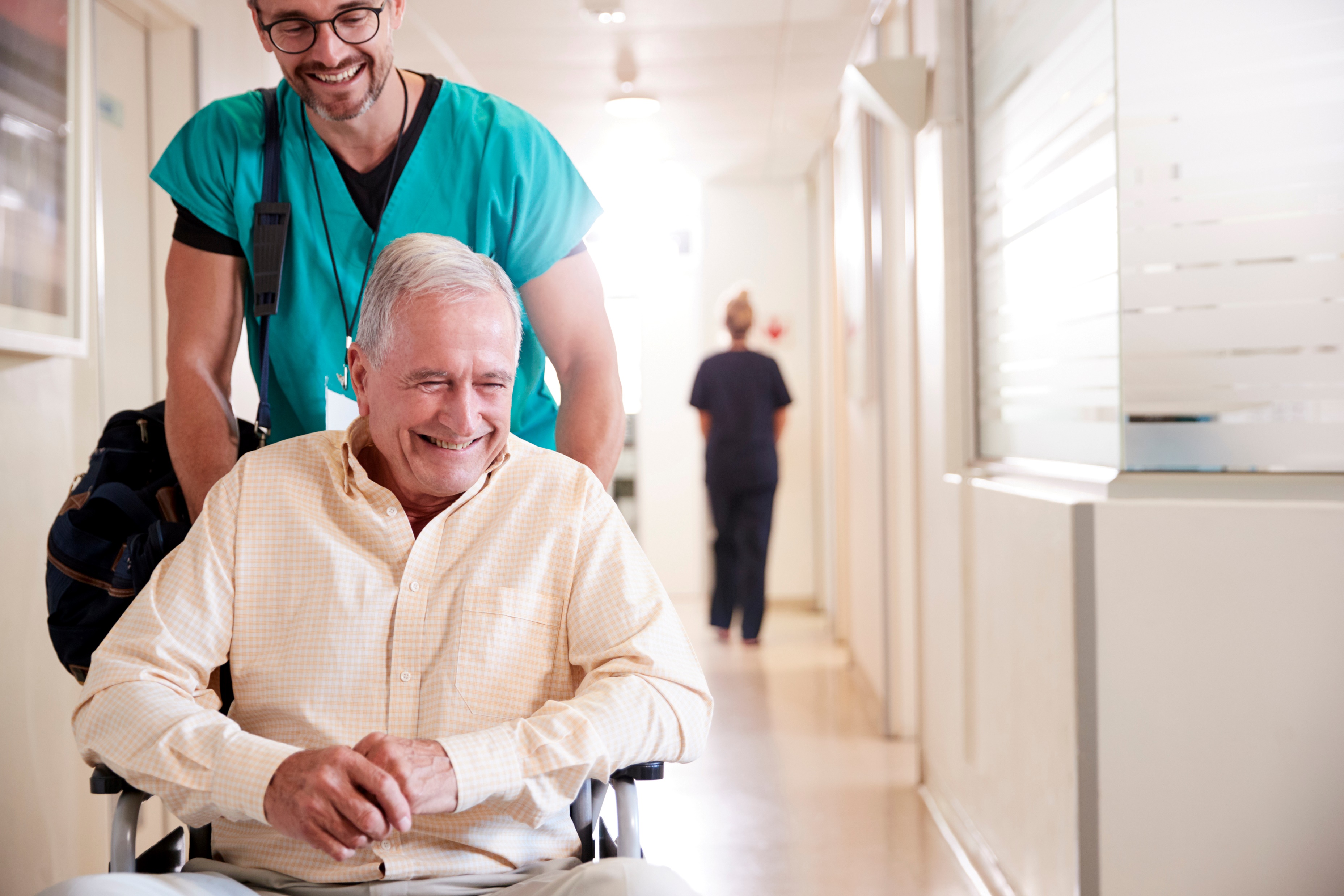